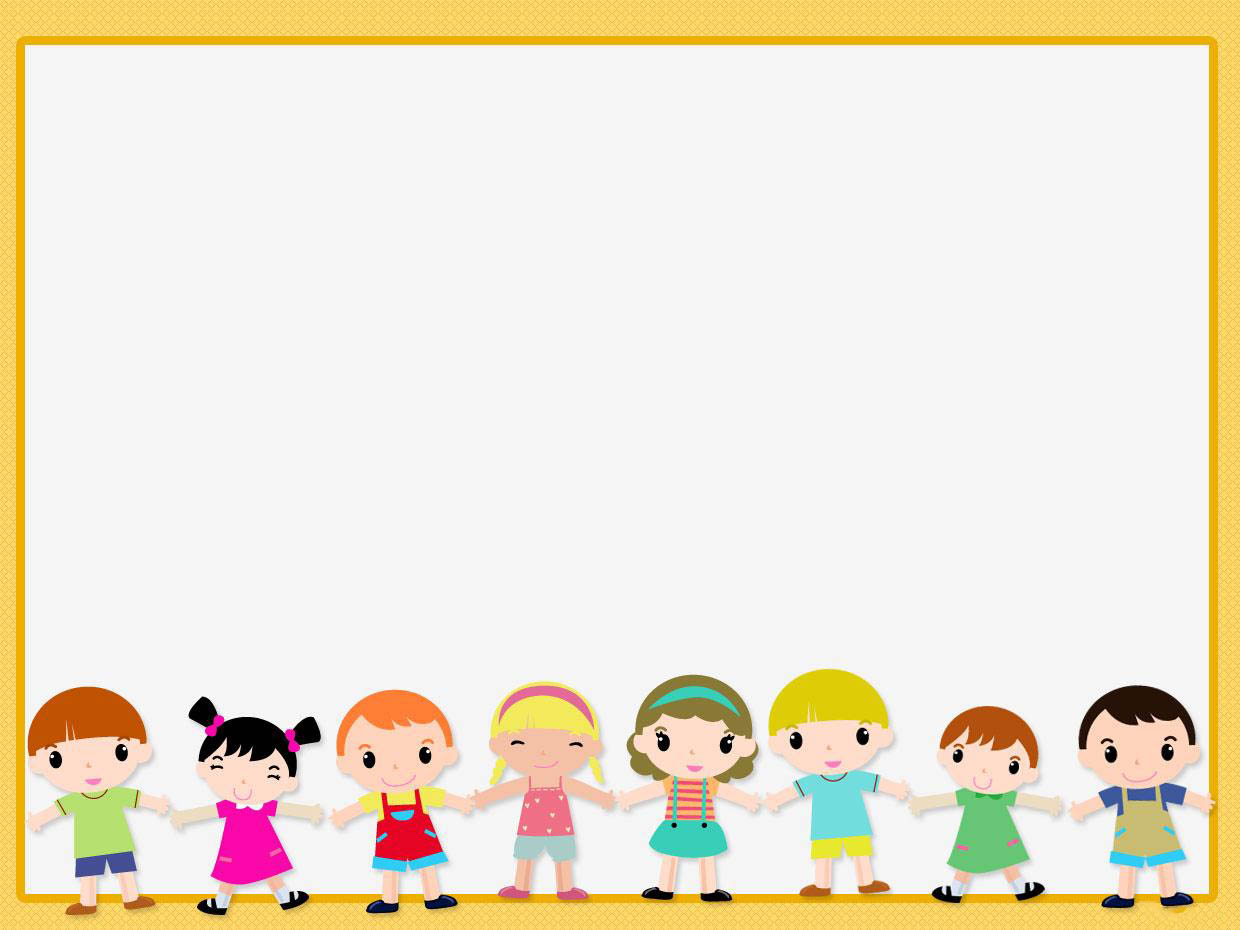 Bài 81: ÔN TẬP
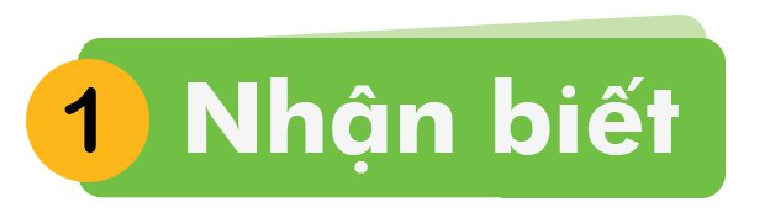 KHỞI ĐỘNG
KHỞI ĐỌNG
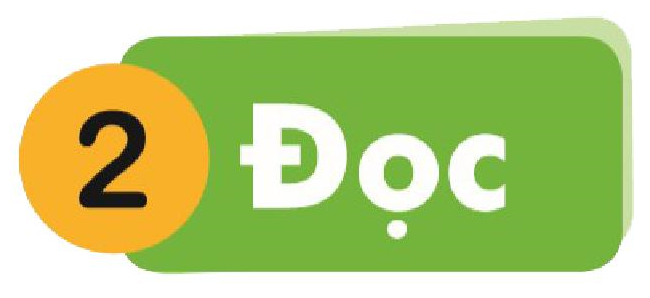 LUYỆN TẬP
[Speaker Notes: Đọc]
BÀI 1
Ghép các chữ đứng liền nhau (thêm dấu thanh) để tạo tên các loài vật được minh họa ở dưới.
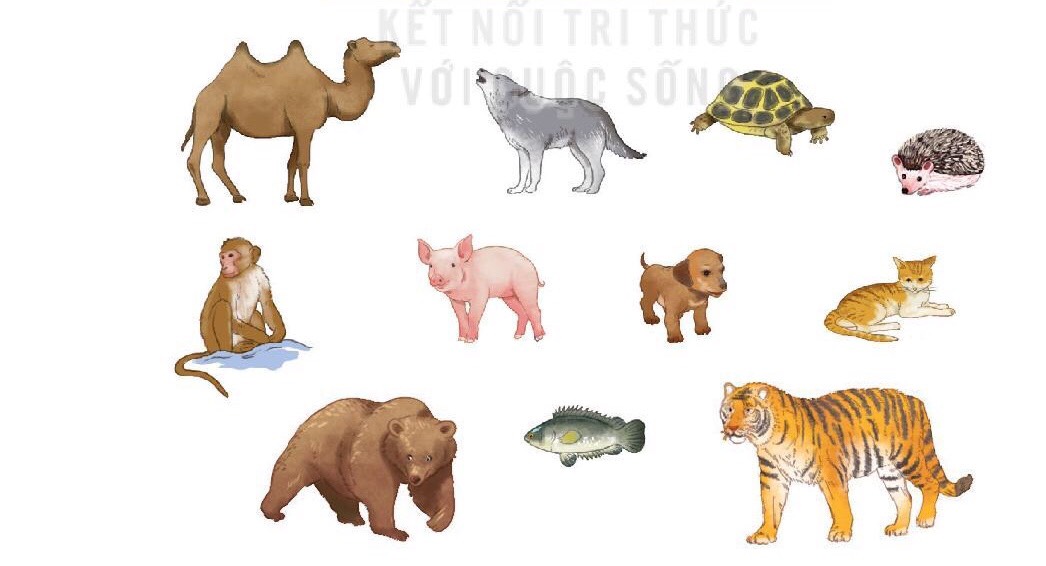 [Speaker Notes: Đọc]
BÀI 1
Ghép các chữ đứng liền nhau (thêm dấu thanh) để tạo tên các loài vật được minh họa ở dưới.
sói
lạc đà
khỉ
hổ
gấu
mèo
cá
lợn
rùa
chó
[Speaker Notes: Đọc]
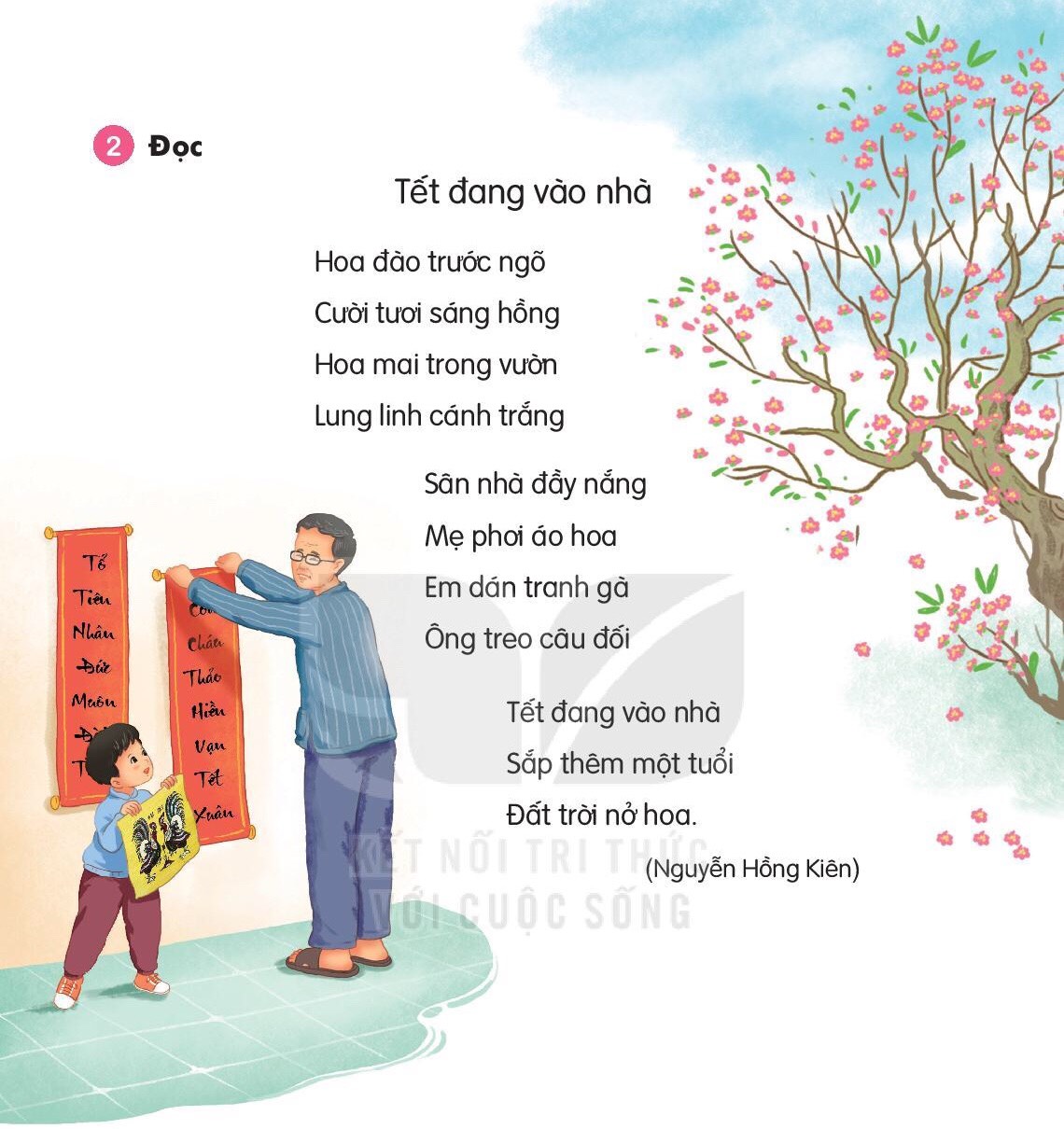 BÀI 2:
ĐỌC
BÀI 2
[Speaker Notes: Đọc]
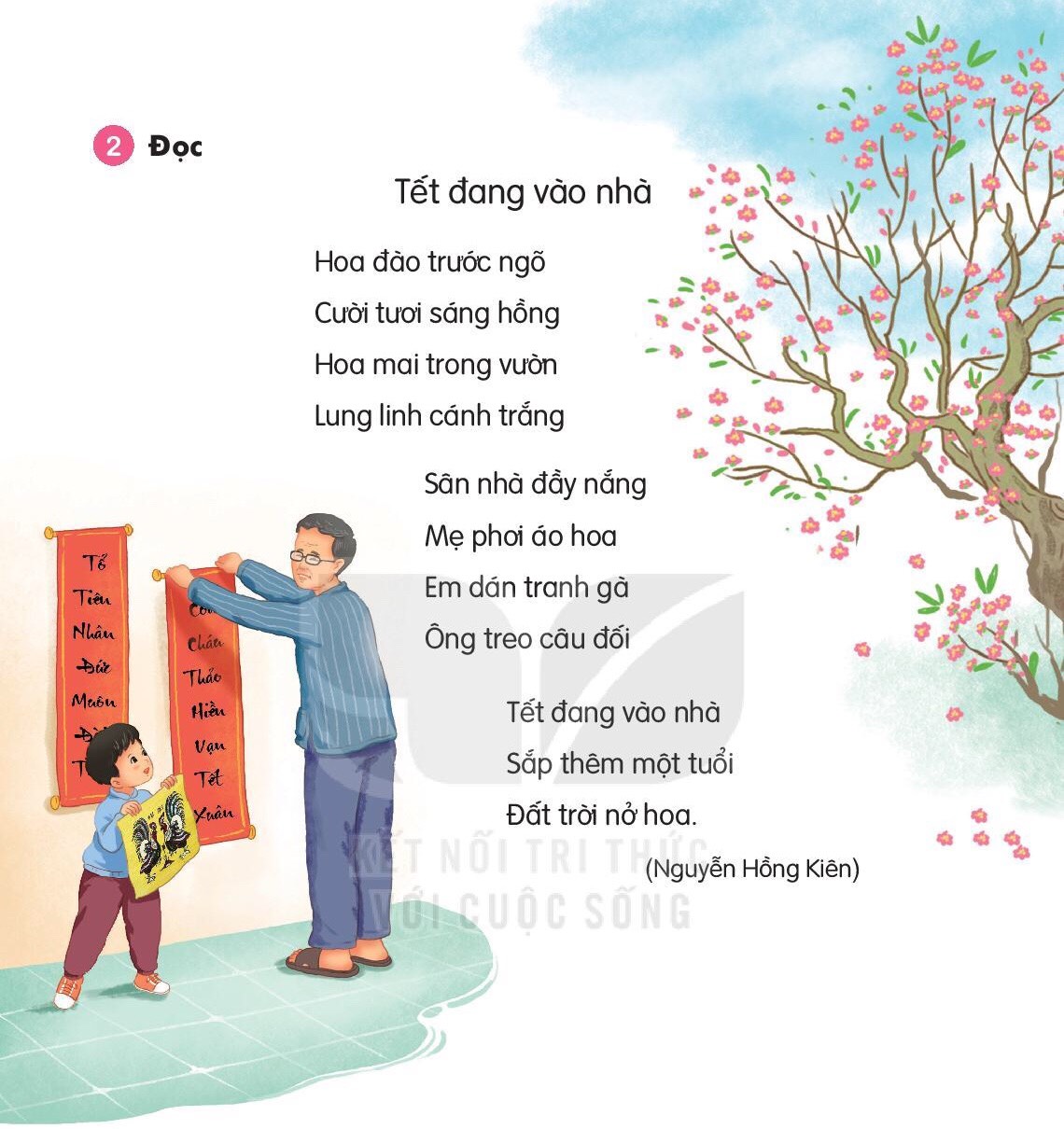 BÀI 3:
BÀI 2
Phơi, vào, đào, áo, trắng, nắng,
Tìm tiếng có chứa các vần ơi, ao, ăng ?
[Speaker Notes: Đọc]
CHIA SẺ
1. Loài hoa nào được nói tới trong bài thơ?
2. Tìm những từ ngữ miêu tả vẻ đẹp của loài hoa đó. Gia đình bạn nhỏ làm gì để chuẩn bị đón Tết?
3. Còn gia đình em thường làm gì để chuẩn bị đón Tết?
4. Em có thích Tết không? Vì sao em thích Tết?
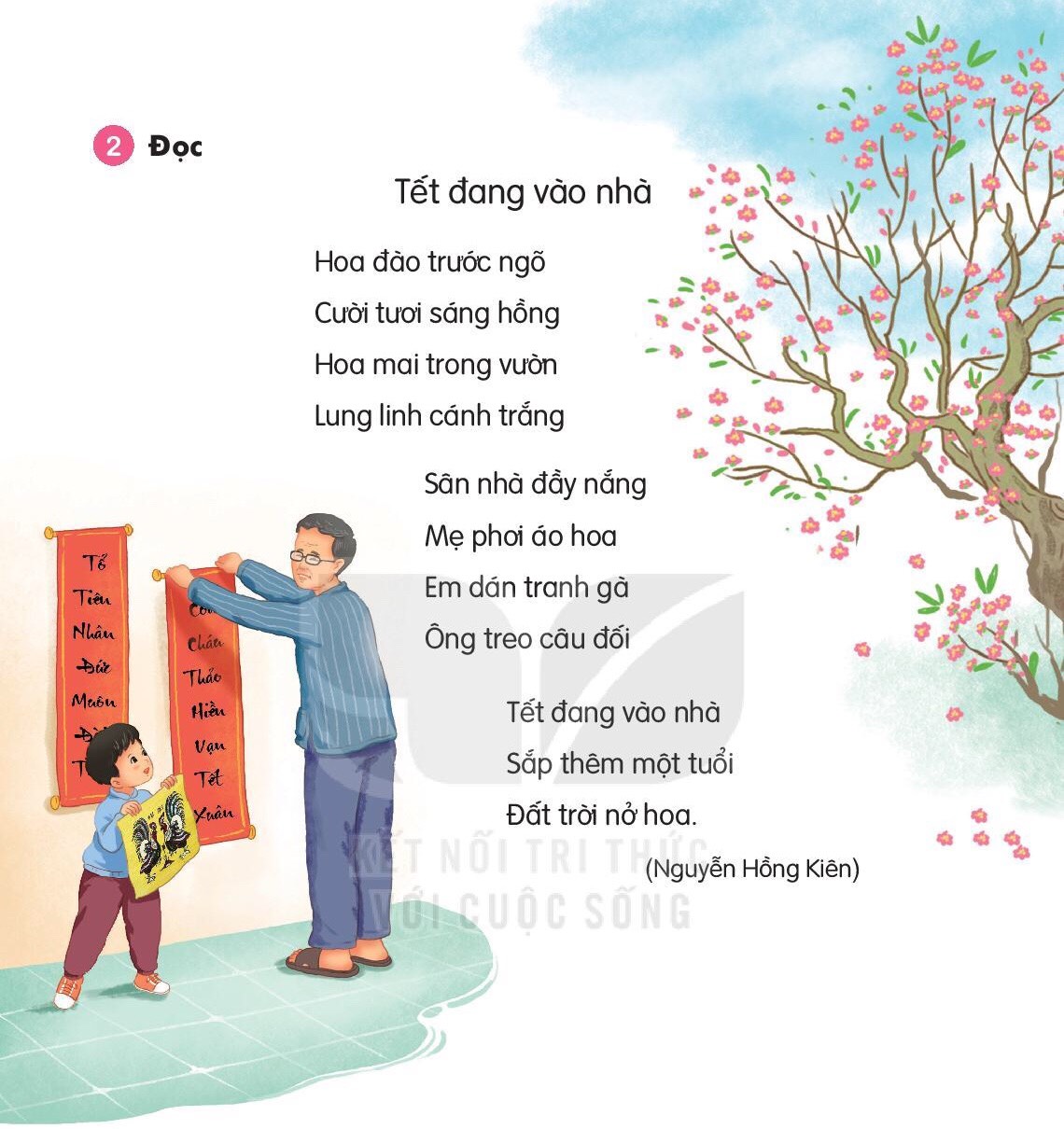 BÀI 4:
Chép vào vở khổ thơ cuối
BÀI 2
[Speaker Notes: Đọc]
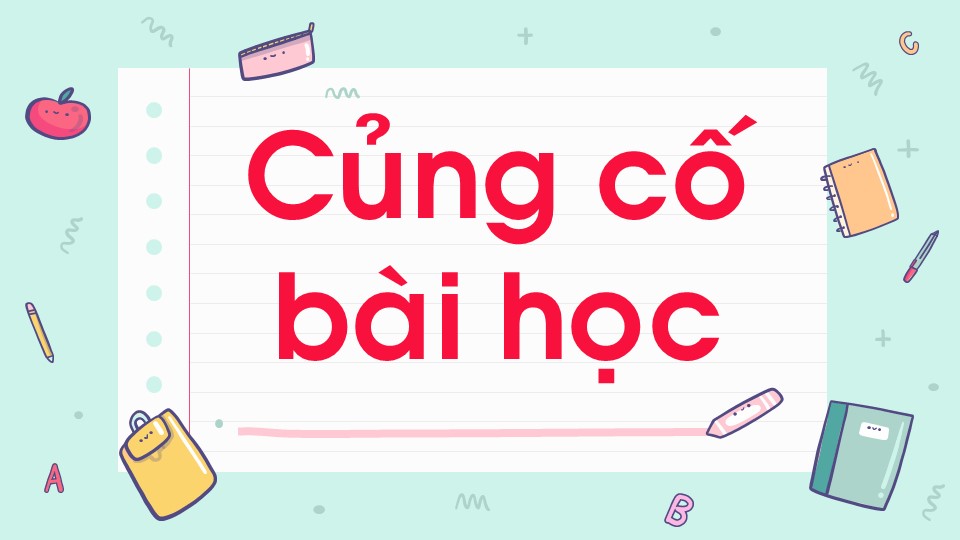